循道衞理聯合教會
安素堂
主日崇拜
2023年7月30日
進堂詩
主愛輝煌歌
普頌27首
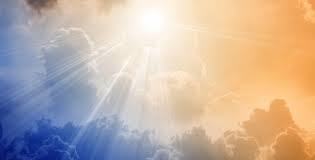 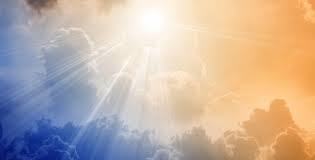 萬有主宰,高居寶座,紅日明星,顯主光輝,
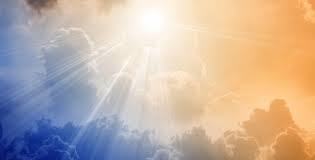 大千世界主是中心,卻近每顆仁義衷懷！
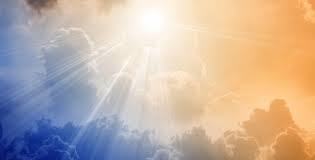 2.主是生命旭日光華,白晝輝煌,照我行程,
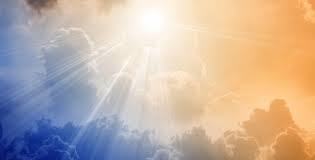 2.希望之星柔和光彩,長夜之中,歡慰心靈。
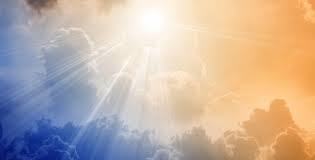 3.我主子夜笑容暫斂,正午卻是主愛曙光,
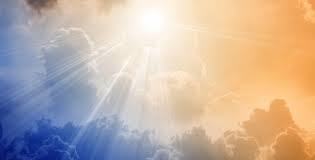 3.長虹是主慈悲記號;除卻罪雲,主愛輝煌。
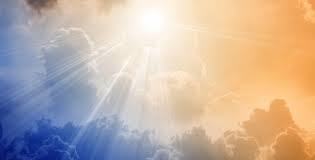 4.生命之主,充塞兩間;聖光是道,聖熱是愛;
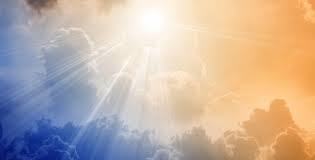 4.在主榮光永耀座前,誰敢私心,自求光彩?
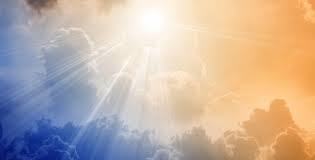 5.求賜真理,使我自由,燃起向主 火熱心腸,
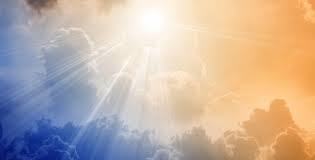 5.直至所有 生命祭壇,同燃一片 天火神光。阿們。
慈愛救主  榮美尊貴
我願能一起在前行
榮美恩主		曲、詞：Charles Yong
祂照亮我的心
血淚除掉苦困
榮美恩主		曲、詞：Charles Yong
無盡愛意救主恩
榮美恩主		曲、詞：Charles Yong
神愛的深 誰也在驚嘆
照著一生永共行
榮美恩主		曲、詞：Charles Yong
祂美善常可親
每日長路指引
榮美恩主		曲、詞：Charles Yong
隨著愛意永不分
隨著愛意永不分
榮美恩主		曲、詞：Charles Yong
榮美恩主
頌讚祂創造大能
榮美恩主		曲、詞：Charles Yong
萬眾歡呼齊來高聲唱
內心傾出最真
榮美恩主		曲、詞：Charles Yong
榮美恩主
用愛心救贖罪人
榮美恩主		曲、詞：Charles Yong
萬眾歡呼傳揚祂的愛
在高聲歌唱傳妙韻
榮美恩主		曲、詞：Charles Yong
聖靈請祢來
充滿我心
聖靈請祢來充滿我心	曲、詞：Caroline Tjen  中譯詞：City Harvest Church
我需要祢恩膏
充滿我靈
聖靈請祢來充滿我心	曲、詞：Caroline Tjen  中譯詞：City Harvest Church
聖靈啊我好愛祢
我的靈讓祢牽引
聖靈請祢來充滿我心	曲、詞：Caroline Tjen  中譯詞：City Harvest Church
而每一天
我要更深愛祢
聖靈請祢來充滿我心	曲、詞：Caroline Tjen  中譯詞：City Harvest Church
我要追求祢主
我將生命獻給祢
聖靈請祢來充滿我心	曲、詞：Caroline Tjen  中譯詞：City Harvest Church
牽引我更親近祢
祢大能更新我靈
聖靈請祢來充滿我心	曲、詞：Caroline Tjen  中譯詞：City Harvest Church
無人能與祢相比
主我仰望祢的榮面
聖靈請祢來充滿我心	曲、詞：Caroline Tjen  中譯詞：City Harvest Church
我敬拜祢
在靈與真理裡
聖靈請祢來充滿我心	曲、詞：Caroline Tjen  中譯詞：City Harvest Church
主日經文
主題：付出愛得福氣
創世記29:15-28  舊約40頁
15拉班對雅各說：
「雖然你是我的親戚，
怎麼可以讓你白白
服事我呢？告訴我，
你要甚麼作工資呢？」
16拉班有兩個女兒，
大的名叫利亞，
小的名叫拉結。
17利亞的雙眼無神，
拉結卻長得美貌秀麗。18雅各愛拉結，就說：
「我願為你的小女兒
拉結服事你七年。」
19拉班說：「我把她
給你，勝過給別人，
你與我同住吧！」
20雅各就為拉結
服事了七年；他因為
愛拉結，就看這七年
如同幾天。
21雅各對拉班說：
「日期已經滿了，
請把我的妻子給我，
我好與她同房。」
22拉班就擺設宴席，
請了當地所有的人。
23到了晚上，拉班
帶女兒利亞來送給
雅各，雅各就與她
同房。24拉班也把
自己的婢女悉帕
給女兒利亞作婢女。
25到了早晨，看哪，
她是利亞，雅各對
拉班說：「你向我做的是甚麼事呢？
我服事你，不是為
拉結嗎？你為甚麼
欺騙我呢？」
26拉班說：「大女兒
還沒有給人就先把
小女兒給人，我們
這地方沒有這樣
的規矩。
27你先為這個滿了
七日，我們就把那個
也給你，不過你要另外再服事我七年。」
28雅各就這樣做了。
滿了利亞的七日，
拉班就把女兒拉結
給雅各為妻。
羅馬書8:26-39   新約236頁
26同樣，我們的軟弱 
有聖靈幫助。我們本 
不知道當怎樣禱告，
但是聖靈親自用無可
言喻的嘆息替我們
祈求。27那鑒察人心的知道聖靈所體貼的，
因為聖靈照着上帝的旨意替聖徒祈求。    28我們知道，萬事都
互相效力，叫愛上帝
的人得益處，就是按他旨意被召的人。    29因為他所預知的人，他也預定他們效法他
兒子的榜樣，使他
兒子在許多弟兄中作長子。30他所預定的人，他又召他們來；
所召來的人，他又稱他們為義；所稱為義的人，他又叫他們得榮耀。
31既是這樣,我們對這些事還要怎麼說呢？上帝若幫助我們，
誰能抵擋我們呢？
32上帝既不顧惜自己的兒子，為我們眾人捨了他，豈不也把
萬物和他一同白白地
賜給我們嗎？
33誰能控告上帝所 
揀選的人呢？有上帝稱他們為義了。
34誰能定他們的罪呢？有基督耶穌已經死了，而且復活了，現今在上帝的右邊，
也替我們祈求。35誰能使我們與基督的愛隔絕呢？難道是患難嗎？是困苦嗎？
是迫害嗎?是飢餓嗎？是赤身露體嗎？是
危險嗎？是刀劍嗎？36如經上所記：
「我們為你的緣故   終日被殺；人看我們如將宰的羊。」
37然而，靠着愛我們
的主，在這一切的事上，我們已經得勝有餘了。38因為我深信，無論是死，是活，
是天使，是掌權的，是有權能的 ，是現在的事，是將來的事，39是高處的,是深處的，
是別的受造之物，都不能使我們與上帝的愛隔絕，這愛是在我們的主基督耶穌裏的。
馬太福音13:31-33, 44-52  新約23頁
31他又設個比喻對
他們說：「天國好比一粒芥菜種，有人拿去種在田裏。
32它原比所有的種子都小，等到長起來，卻比各樣的菜都大，且成了樹，以致天上
的飛鳥來在它的枝上築巢。」
33他又對他們講另一個比喻：「天國好比
麵酵，有婦人拿來
放進三斗麵裏，直到全團都發起來。」
馬太福音44-52
44「天國好比寶貝藏在地裏，人發現了就把它藏起來，歡歡
喜喜地去變賣一切 
所有的，買這塊地。
45「天國又好比商人尋找好的珍珠，
46發現一顆貴重的    珍珠，就去變賣他
一切所有的，買下
這顆珍珠。」
47「天國又好比網撒在海裏，聚攏各種 
魚類，48網一滿，
人們就把它拉上岸，
坐下來，揀好的收在桶裏，不好的丟掉。49世代的終結也要
這樣：天使要出來，
把惡人從義人中分別出來，50丟在火爐裏，在那裏要哀哭切齒了。」
51耶穌說：「這一切的話你們都明白了嗎？」他們對他說：「明白了。」
52他對他們說：
「凡文士學習作天國的門徒，就像一個家
的主人從他庫裏拿出
新的和舊的東西來。」
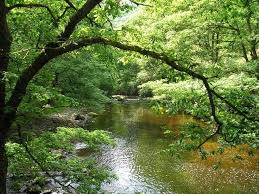 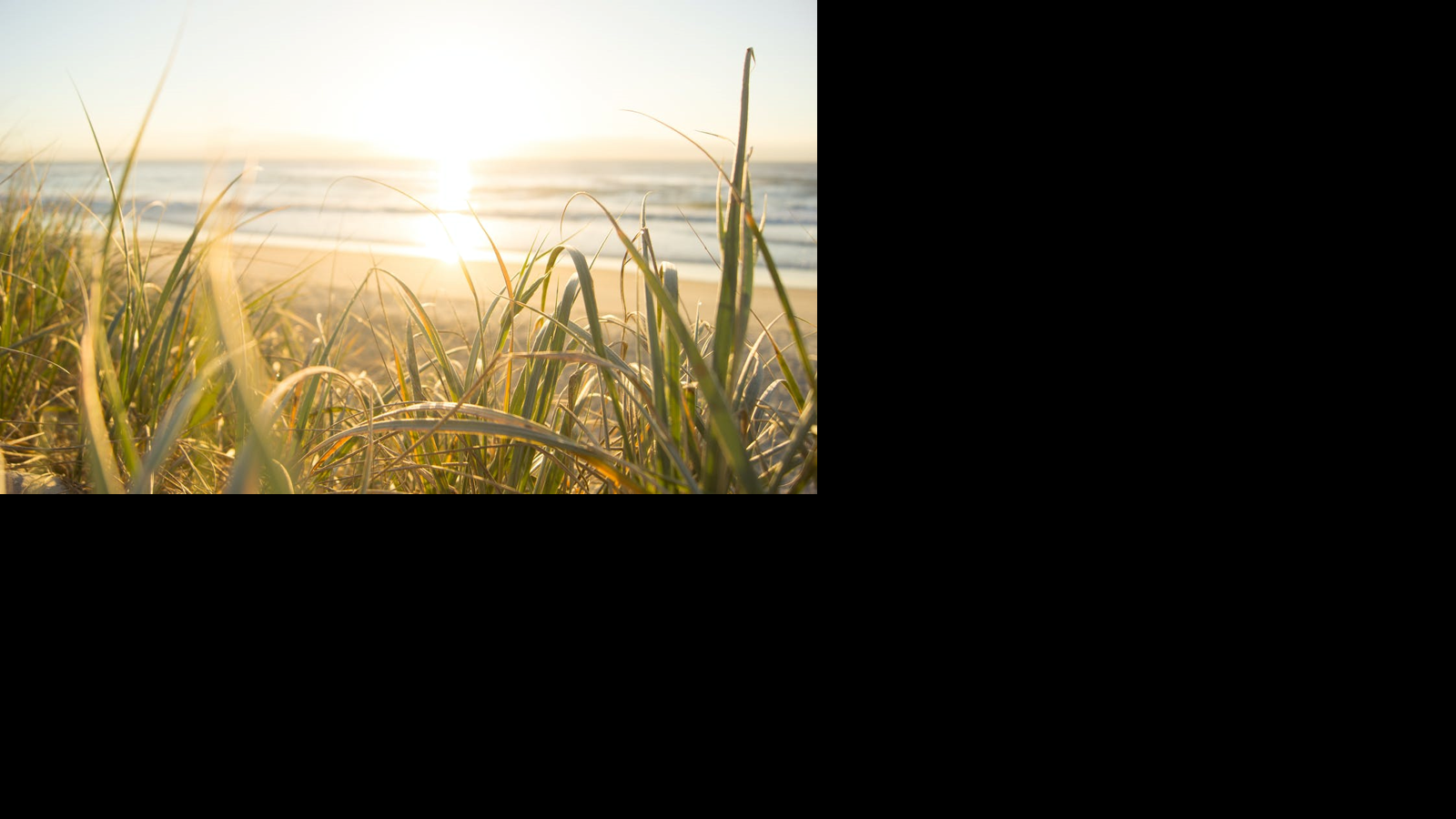 獻  詩

主 領 我
詩 班
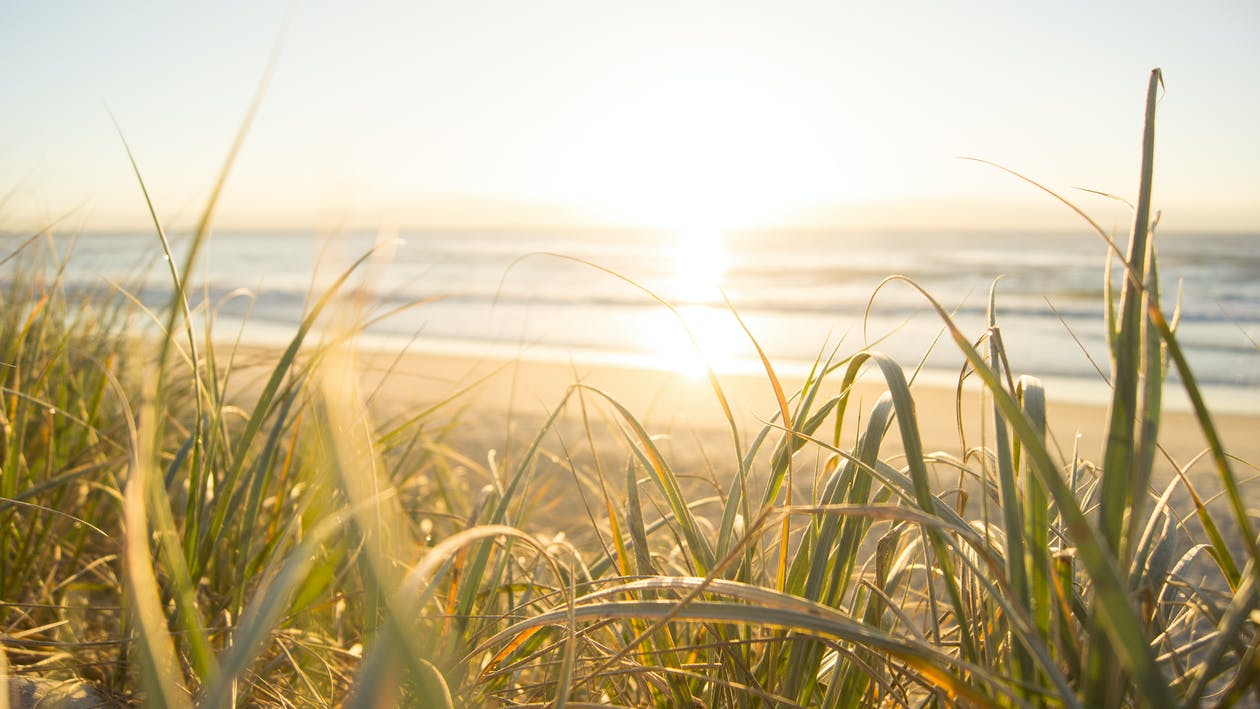 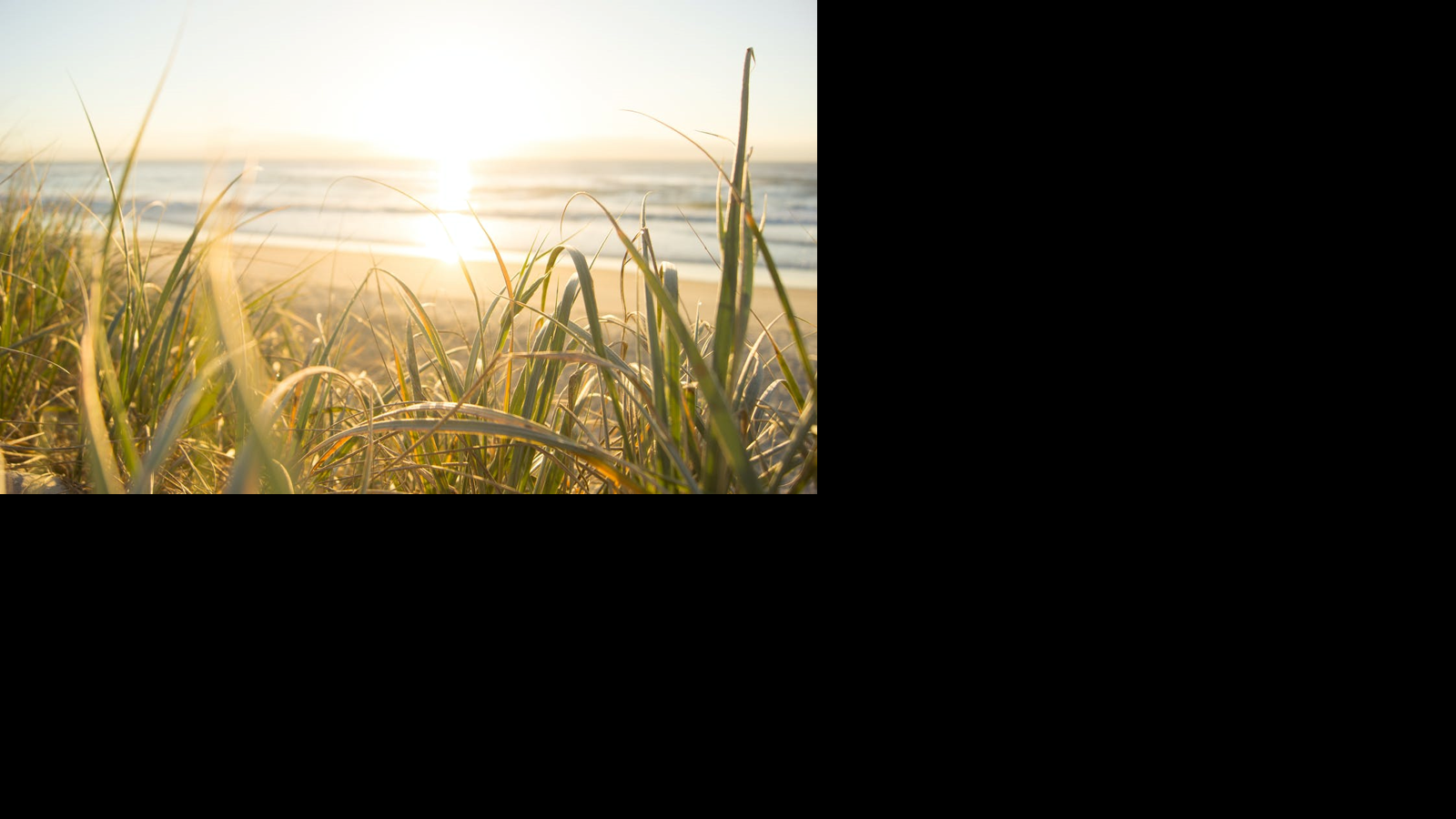 講道

付出愛得福氣

范建邦牧師
付出愛得福氣
創29：15-28    
羅8：26-29    
太13：31-33、44-52
愛，通常是指對一個人或某物的一種強烈的情感和依戀。
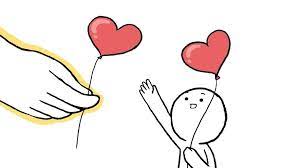 [Speaker Notes: ′]
愛有正面和負面之分：
‧  正面的愛可代表
   最崇高的美德
[Speaker Notes: ′]
‧  負面的愛則代表
   人的道德缺陷
[Speaker Notes: ′]
從心理學的角度來看，「愛」屬於感性的層面 ，代表情感的流露，
[Speaker Notes: ′]
但就容易浮於表面，
也很容易改變，
正面的愛很快就會
變成負面的愛。
[Speaker Notes: ′]
真正的愛
應具備四個要素︰
關愛、責任感、尊重和了解
[Speaker Notes: ′]
但這四個要素之間要
彼此配撘，環環相扣，否則就會失去愛的真義。
[Speaker Notes: ′]
一、屬世的愛
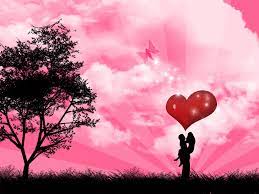 [Speaker Notes: ′]
拉班對雅各說：「雖然你是我的親戚，但怎能叫你白白服事我呢？告訴我，你要什麼作工價呢？」
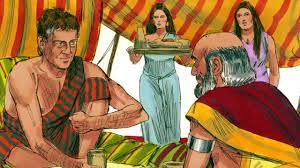 [Speaker Notes: ′]
雅各因為愛拉結，就看這七年如同幾天。
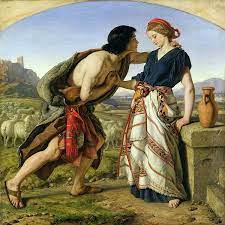 [Speaker Notes: ′]
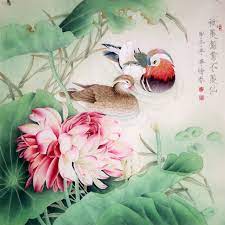 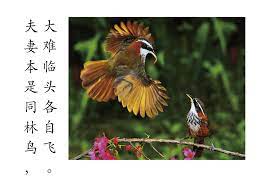 [Speaker Notes: ′]
二、屬天的愛
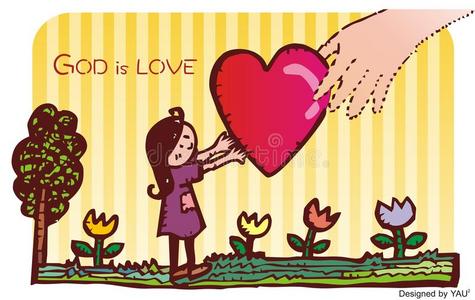 [Speaker Notes: ′]
保羅在書信中
將「愛」稱為「最妙的道」
「我若能說人間的方言，甚至天使的語言，卻沒有愛，我就成為鳴的鑼、響的鈸一般。我若有先知講道的能力，
[Speaker Notes: ′]
也明白各樣的奧秘，各樣的知識 ，而且有齊備的信心，使我能夠移山，卻沒有愛，我就算不了 
什麼。我若將所有的財產救濟窮人，又犧牲自己的身體讓人誇讚，卻沒有愛，仍然對我無益。」      (林前13：1-3)
[Speaker Notes: ′]
保羅在書信中
將「愛」稱為「最妙的道」
「愛是恒久忍耐，又有恩慈；
愛是不嫉妒，愛是不自誇，不
張狂，不做害羞的事，不求自己
[Speaker Notes: ′]
的益處，不輕易發怒，不計算
人的惡，不喜歡不義，只喜歡
真理；凡事包容，凡事相信，
凡事盼望，凡事忍耐，愛是
永不止息的。」(林前13：4-8)
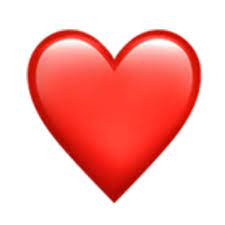 [Speaker Notes: ′]
「親愛的，我們要彼此相愛，
因為愛是從上帝來的。……不是
我們愛上帝，而是上帝愛我們，差他的兒子為我們的罪作了
贖罪祭，這就是愛。
[Speaker Notes: ′]
親愛的，既然上帝這樣愛我們，我們也要彼此相愛。
……愛上帝的，也要
愛弟兄，這是我們從上帝
所受的命令。」
 (約翰壹書  4：7、10-11、21)
[Speaker Notes: ′]
「誰能使我們與基督的愛隔絕呢？難道是患難嗎？是困苦嗎？
是迫害嗎？是飢餓嗎？是赤身露體嗎，是危險嗎？是刀劍嗎？」 (羅  8：35)
[Speaker Notes: ′]
保羅更是感嘆地說：
「除了這些外表的事以外，
我還有為眾教會操心的事天天
壓在我身上。有誰軟弱，
我不軟弱呢？有誰跌倒，
我不跌倒呢？」 (林後11：28)
[Speaker Notes: ′]
「然而，靠着我們的主，在這一切的事上，我們已經得勝有餘了。因為我深信，無論是死，是活，是天使，是掌權的，是有權能的，是現在的事，
[Speaker Notes: ′]
是將來的事，是高處的，是
深處的，是別的受造之物，
都不能使我們與上帝的愛隔絕，這愛是在我們的主基督耶穌裏的。」 (羅8：37-39)
[Speaker Notes: ′]
(1)可以作主的門徒：
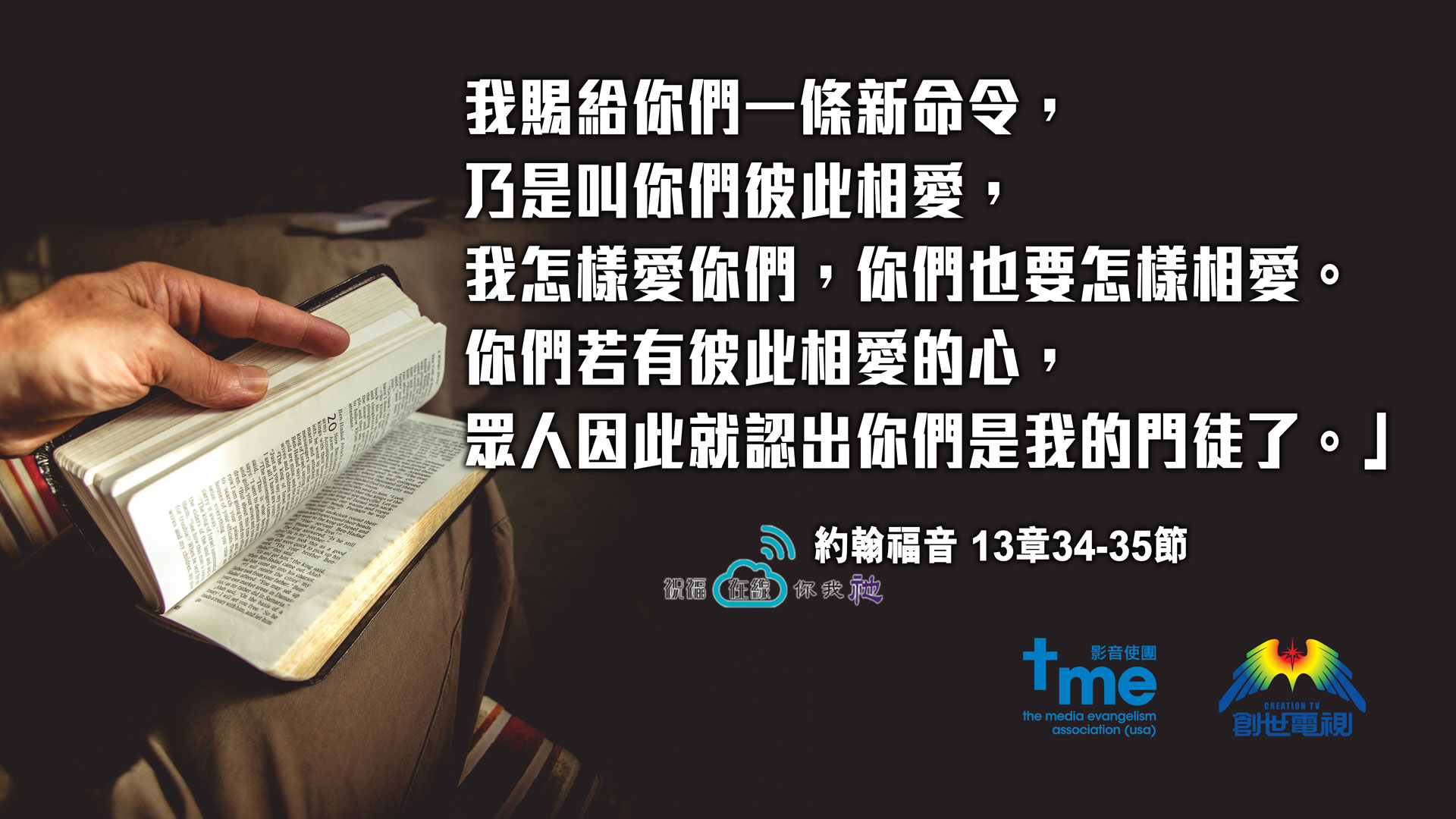 [Speaker Notes: ′]
(2)可以得着公義的冠冕：
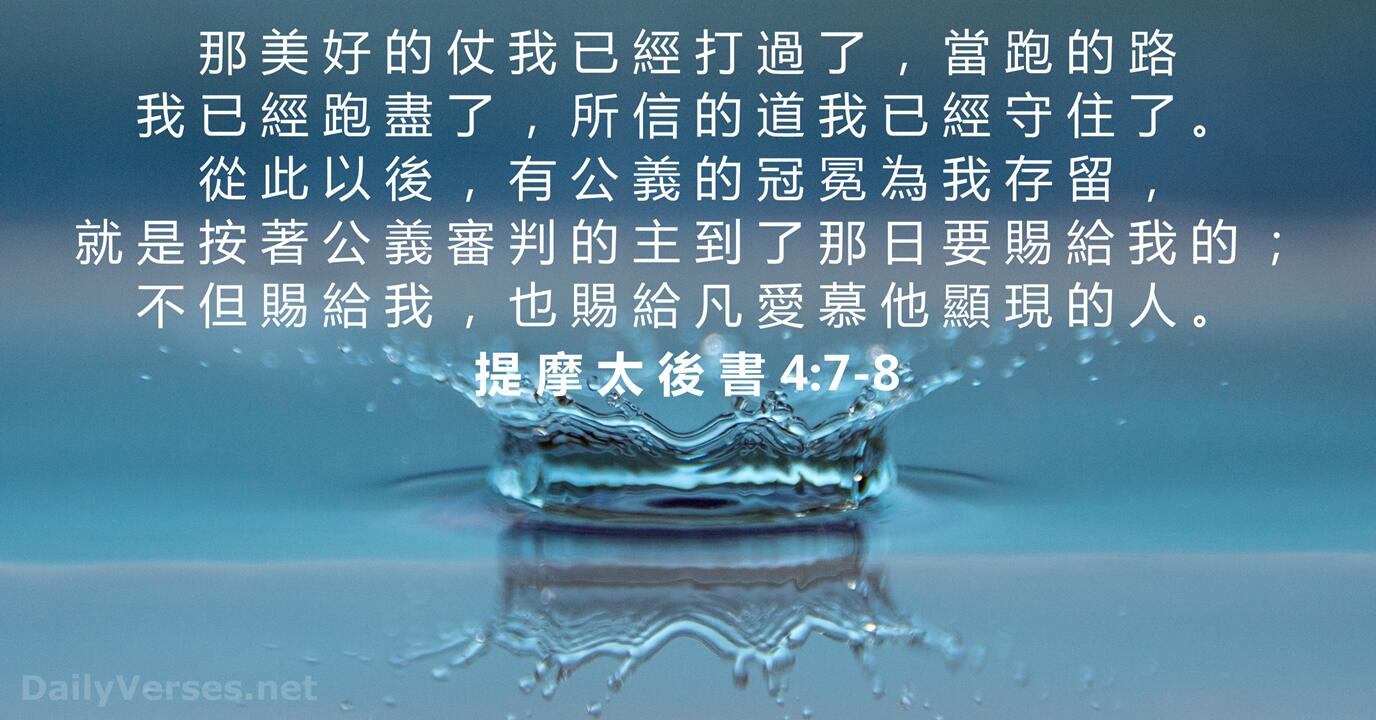 [Speaker Notes: ′]
我們愛，因為上帝先愛我們。
上帝將他的獨生子賜給我們，
用他的生命成為我們的贖罪祭，這就是愛。因此，這愛不是
擁有的愛，而是犧牲捨己的愛；
[Speaker Notes: ′]
這愛不是謀求短暫歡愉的愛，
而是追尋永恒不息的愛；這愛
不會被患難、困苦、逼迫及
刀劍所隔絕，因為這愛是建立
在耶穌基督這塊堅固的盤石上。
[Speaker Notes: ′]
各位弟兄姊妹，你願意為基督耶穌的緣故付出你的愛嗎？
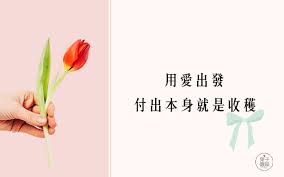 [Speaker Notes: ′]
主愛盛載深恩的愛
令我交出一生 願意變改
榮耀里程				曲：劉穎	詞：張滿源
這新一章揭開
榮耀里程上帝恩滿載
榮耀里程				曲：劉穎	詞：張滿源
神國度擴張 萬國皆頌揚
那一天凱歌定更響
榮耀里程				曲：劉穎	詞：張滿源
前進未退縮 共並肩踏上
儘管沿路滿風霜
榮耀里程				曲：劉穎	詞：張滿源
凡事順或逆 仍遵主心意
倚靠主是我力量
榮耀里程				曲：劉穎	詞：張滿源
良善盡忠
終必得到榮耀讚賞
榮耀里程				曲：劉穎	詞：張滿源
流淚或乏力
仍堅守不變天國異象
榮耀里程				曲：劉穎	詞：張滿源
一起向國度同心走上
榮耀里程				曲：劉穎	詞：張滿源
- 奉獻 -
退堂詩
畢生愛主歌
普頌352首
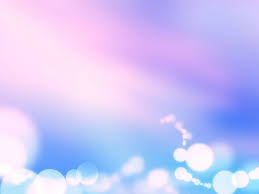 退堂詩
畢生愛主歌
普頌352首
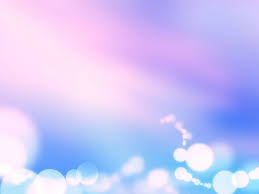 我愛我主,深印於心,豈因望入天堂 ?
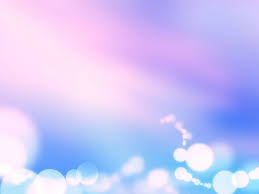 豈因我若不愛我主,後必永遠死亡 ?
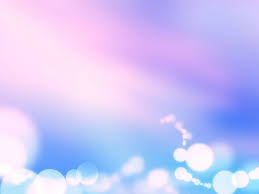 2.憶我救主在十架上,抱我挨近身旁,
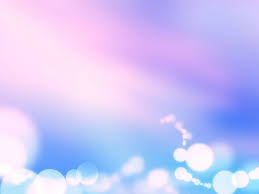 2.	為我忍受短釘長槍,歷盡世態炎涼。
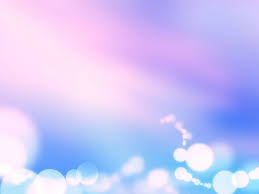 3.萬種憂思,千般磨折,痛苦血流如注,
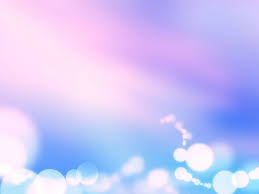 3.捨身成仁,為念罪人,哀我甘心叛主 !
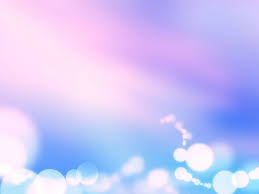 4.主啊,我主,至聖救主,助我愛主真誠 !
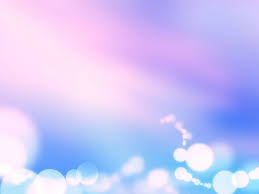 4.非因企慕天堂福樂，解脫地獄沉淪。
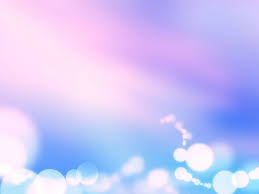 5.我今愛主,不為何事,也非希求賞賜,
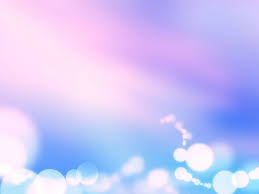 5.祇因我主曾先愛我，  我誓終生愛主。　
    阿們。
會務報告
祝福差遣
默禱片刻後 
彼此分享